Михаил Афанасьевич Булгаков Викторина по роману «Мастер и Маргарита»
Какой эпизод романа изображён на фотоиллюстрации?
Какой эпизод  романа изображён на фотоиллюстрации?
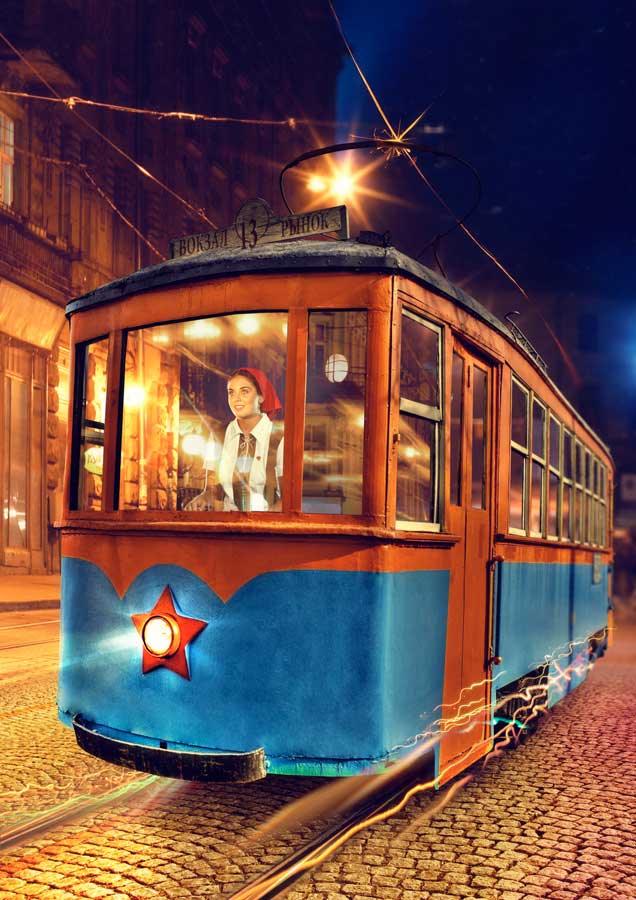 Какой эпизод  романа изображён на фотоиллюстрации?
Кому посвящена скульптура, установленная во дворе Булгаковского музея?
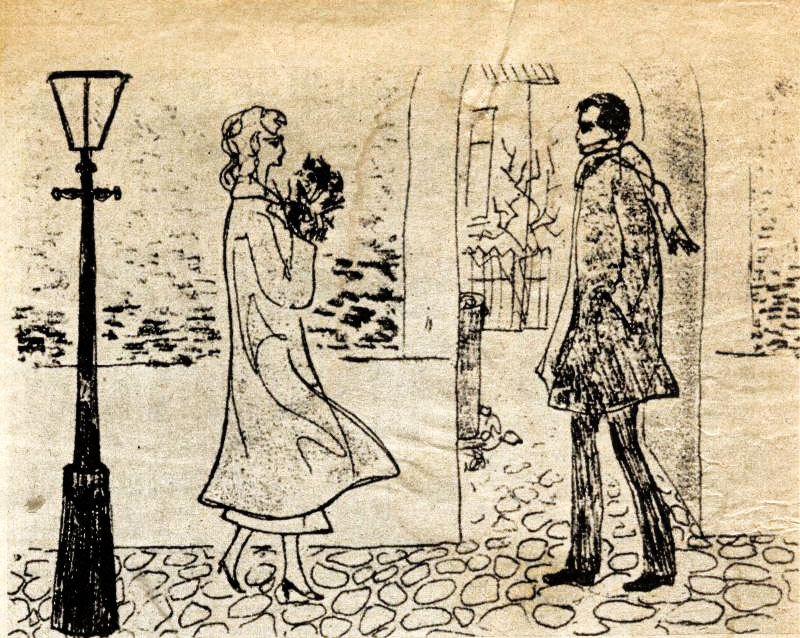 Какой эпизод  романа изображён на иллюстрации?
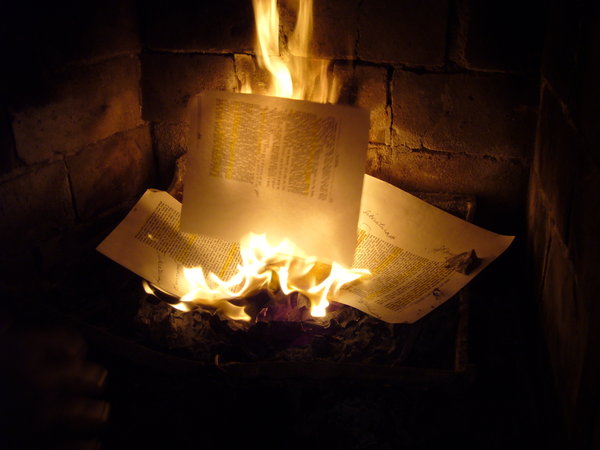 Кто в романе произносит фразу «Рукописи не горят?
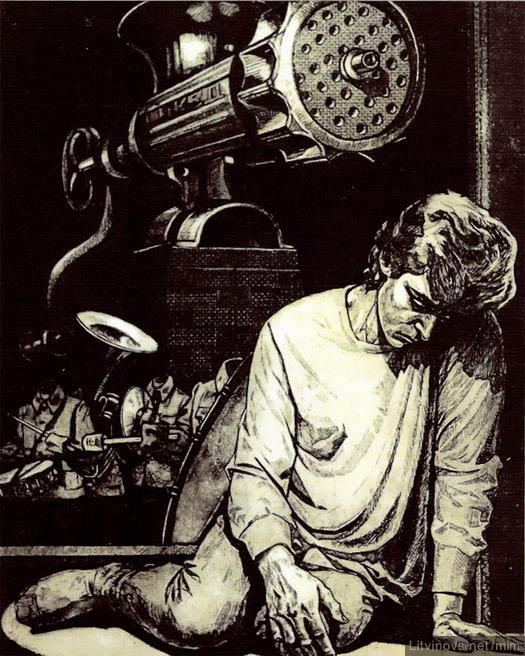 Опишите иллюстрацию
Опишите иллюстрацию
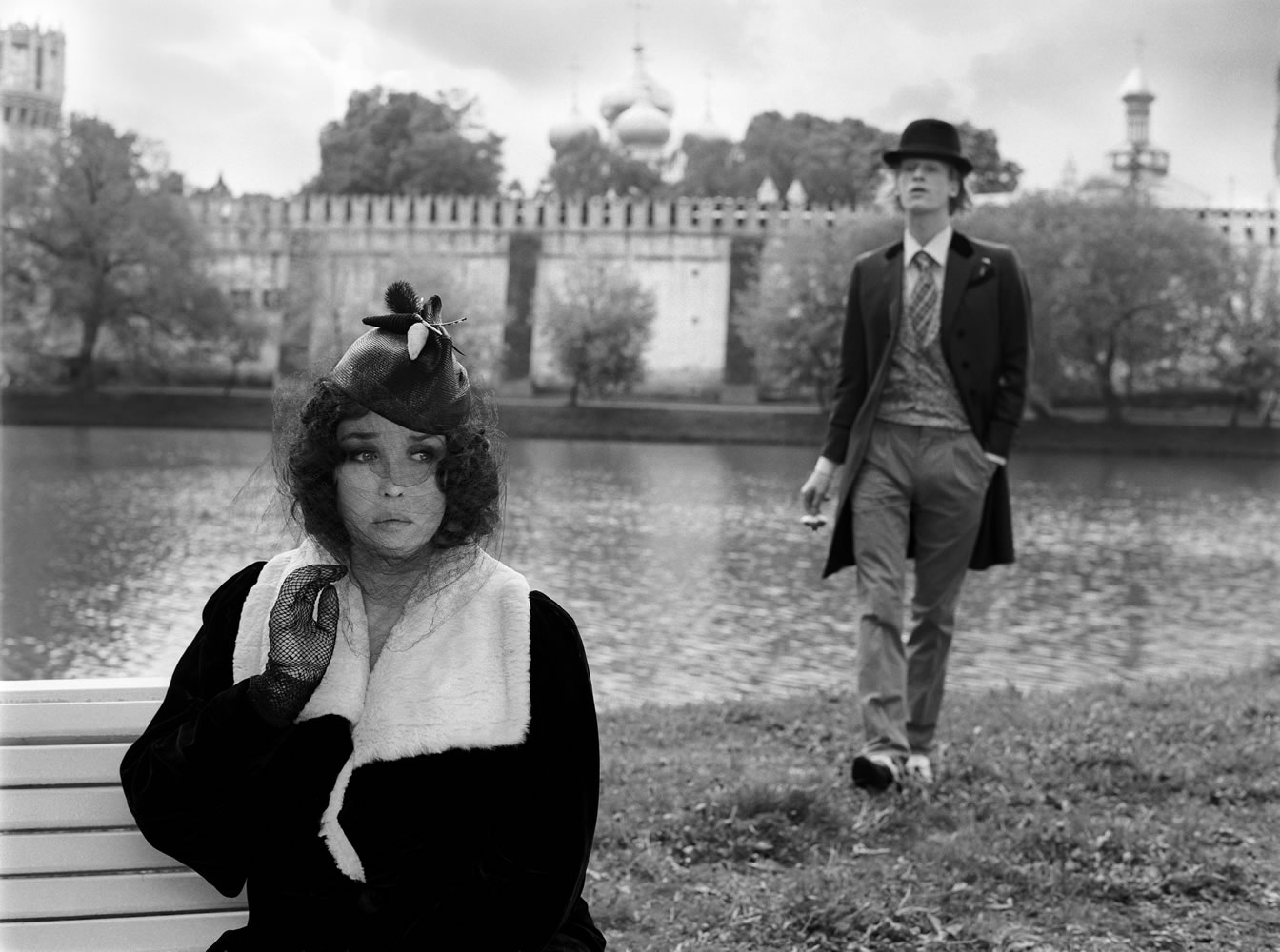 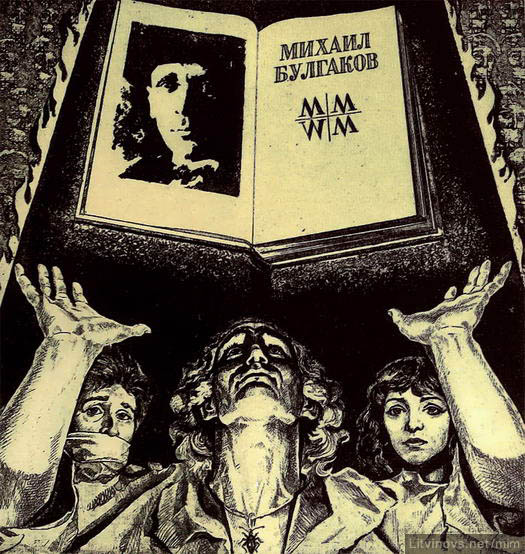 Верите ли вы, что роман «Мастер и Маргарита» в литературоведении называют «Евангелие от Михаила»?
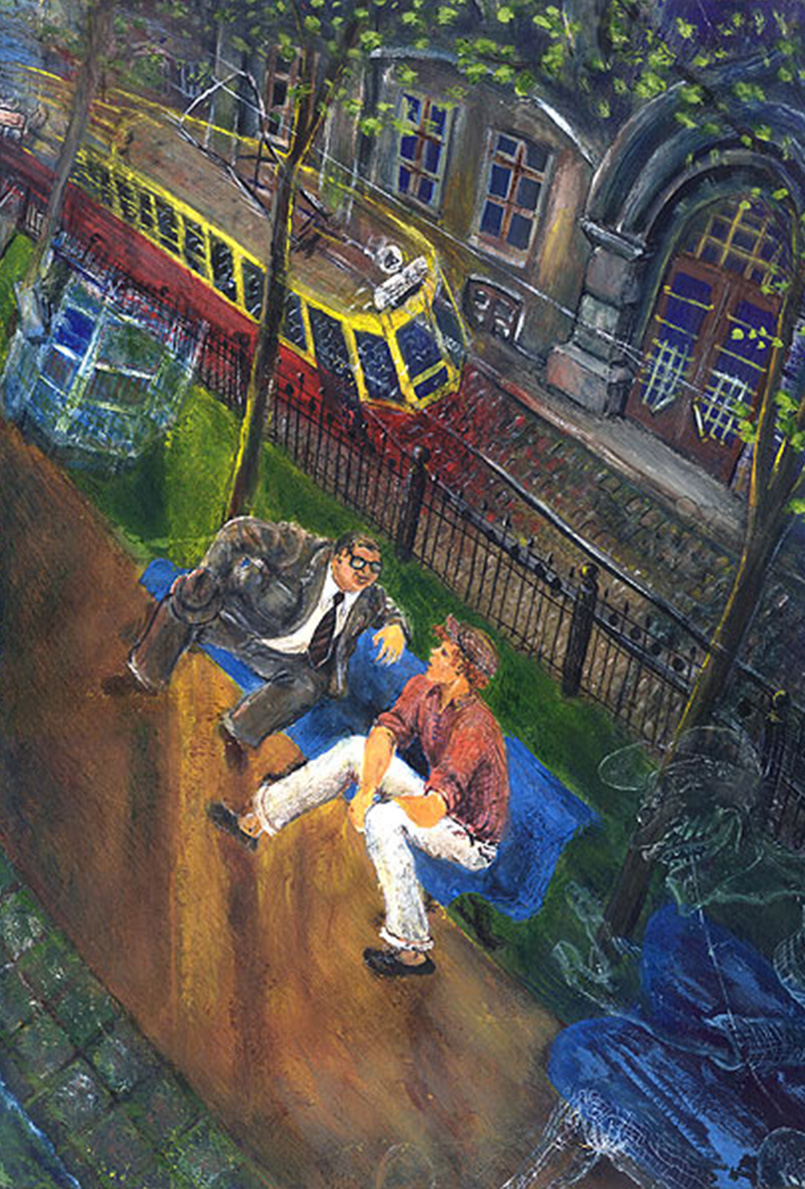 Верите ли вы, что  
     описанный в  булгаковском романе  вечер 1 мая 1929 года в Москве , оказавшийся  необычайно жарким,  был  на самом деле таким?
По сообщениям прессы, 1 мая 1929 года в Москве наблюдалось резкое потепление, необычное для этого времени года, в результате чего температура за один день поднялась от нуля до тридцати градусов.
Верите ли вы, что  в первой редакции романа содержалось детальное описание примет Воланда длиной 
    15 рукописных 
    страниц?
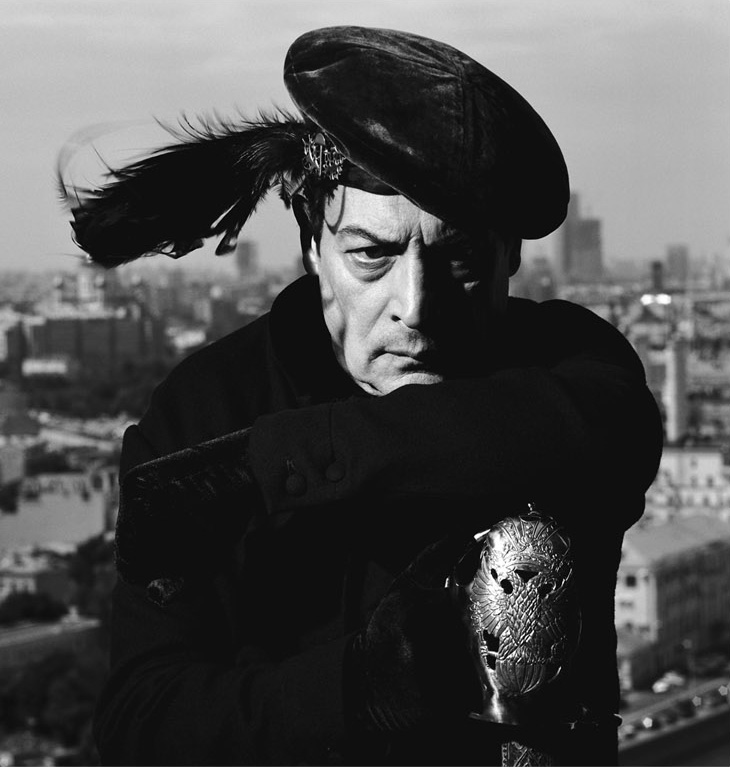